JEZUS ZIEN
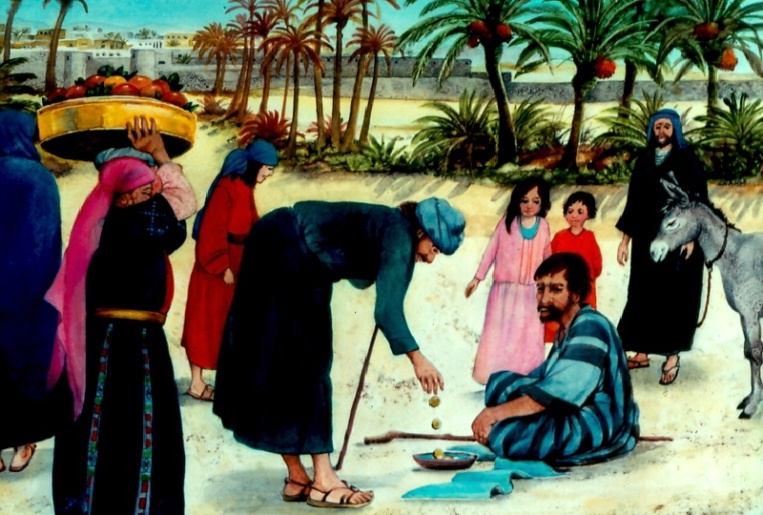 Marcus 10: 46-52
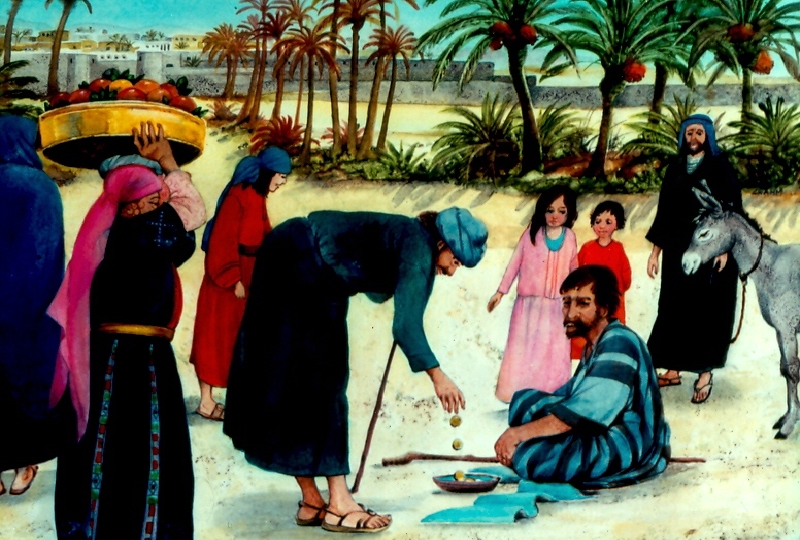 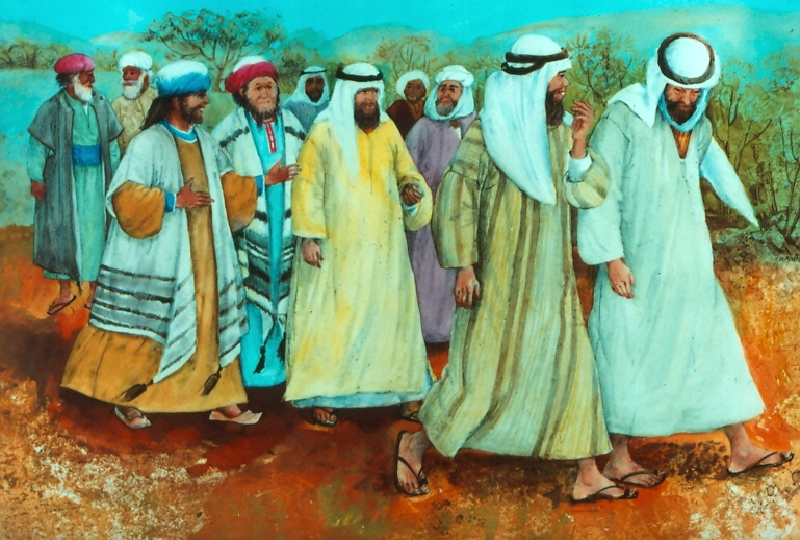 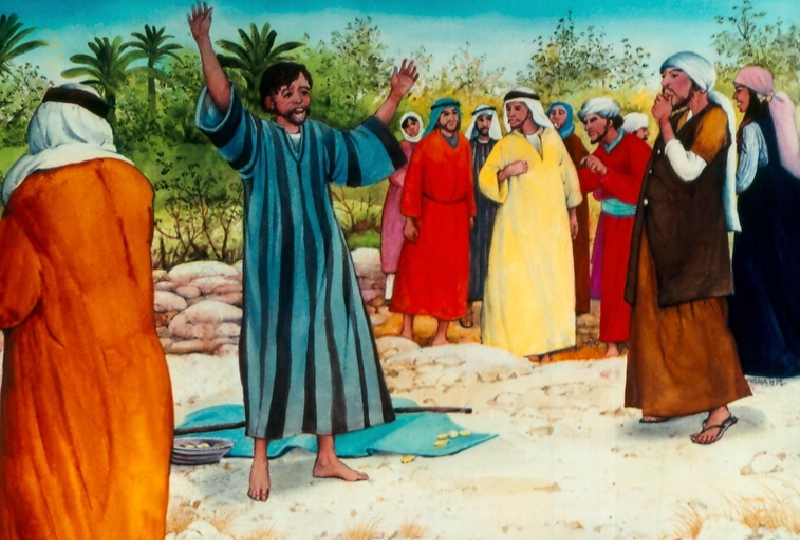 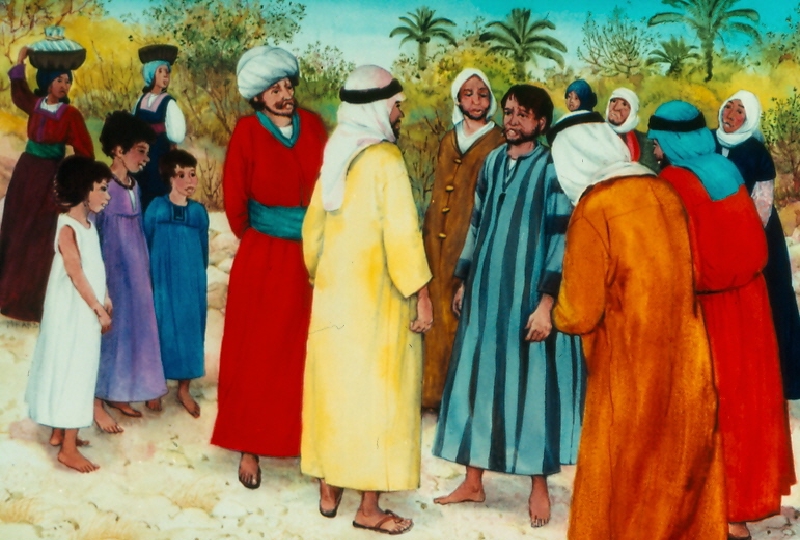 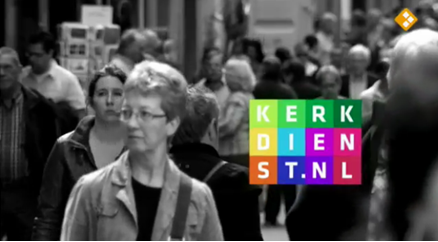 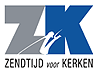